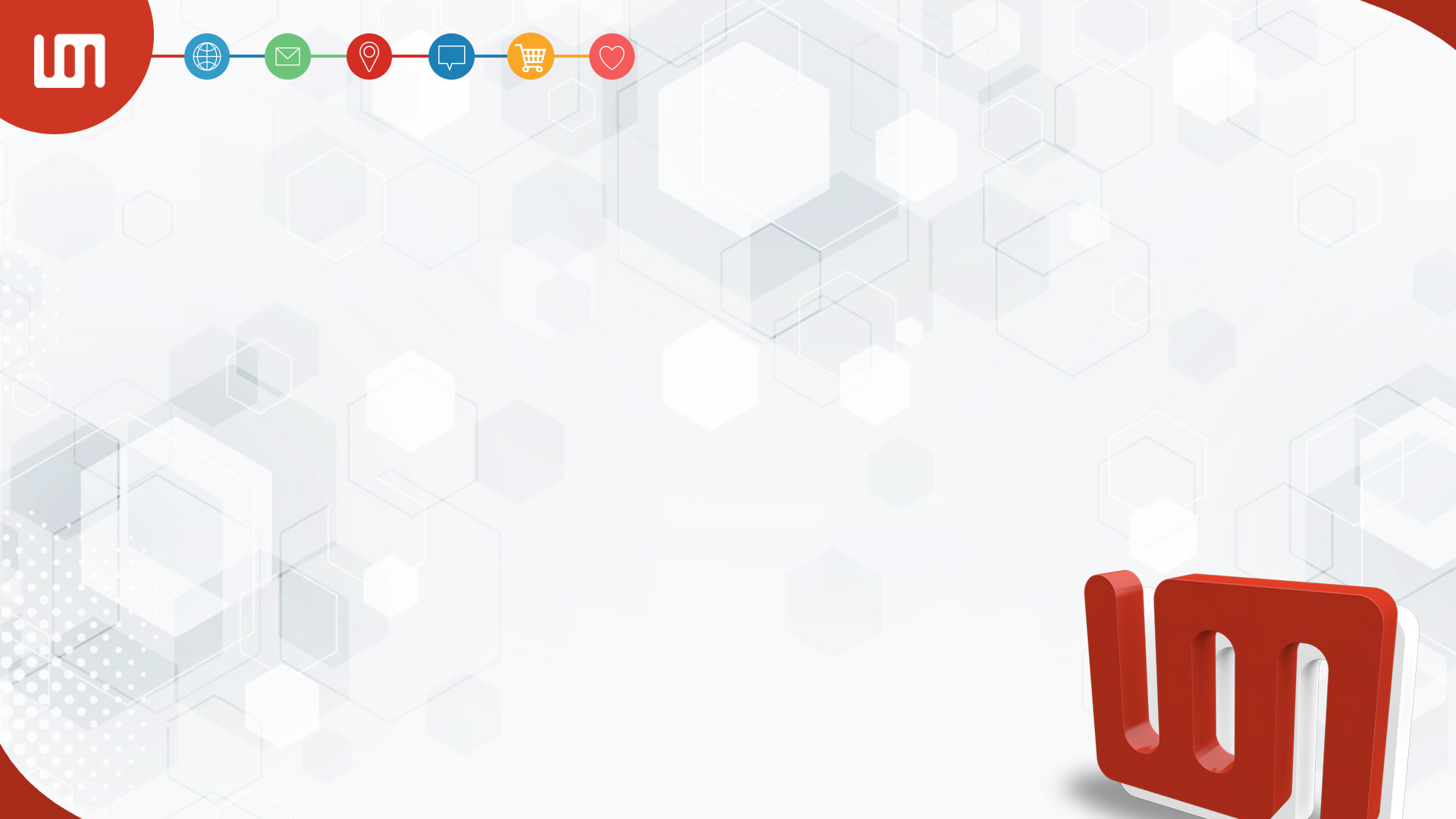 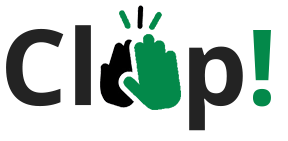 Plataforma de Reconocimientos
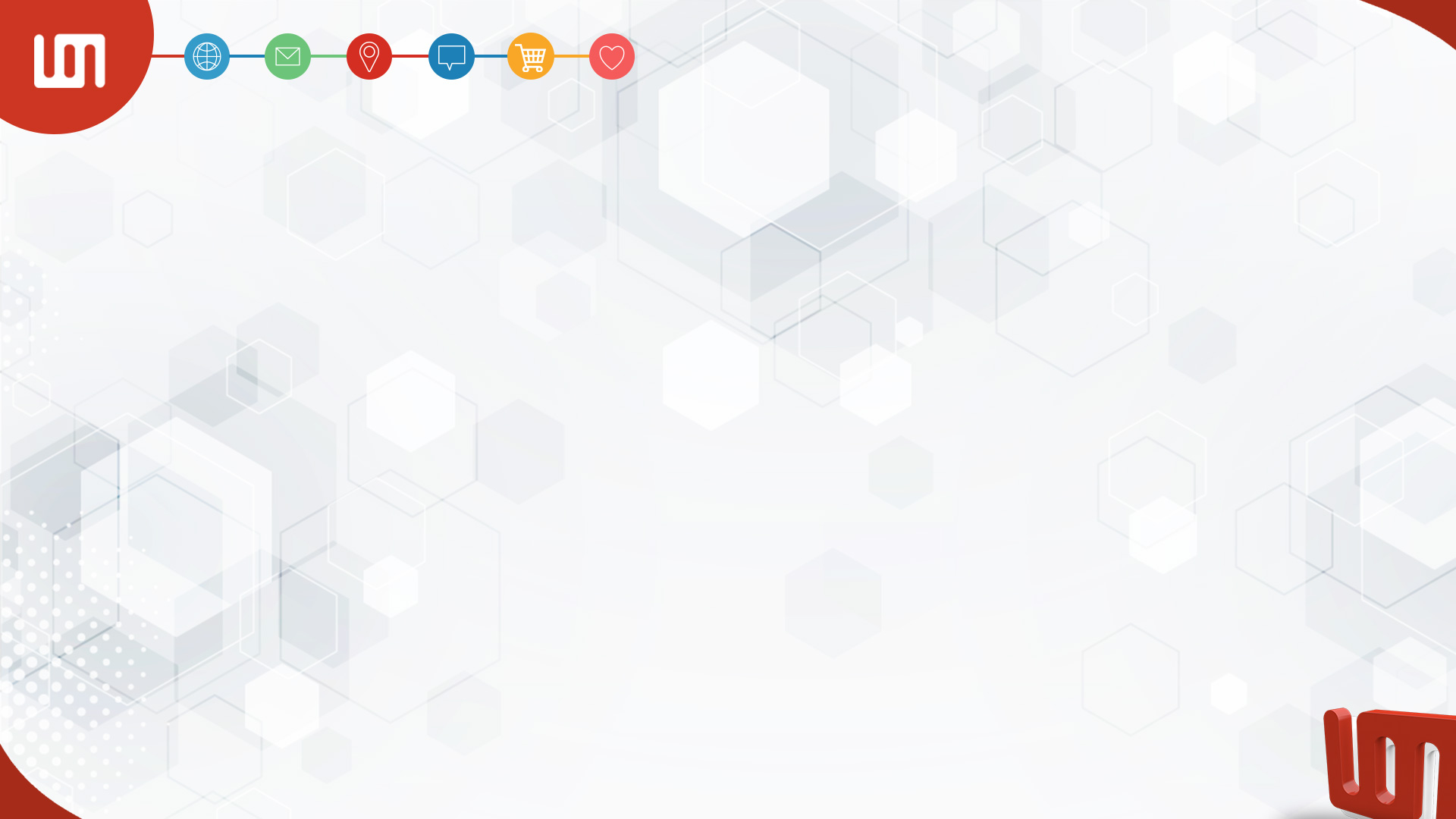 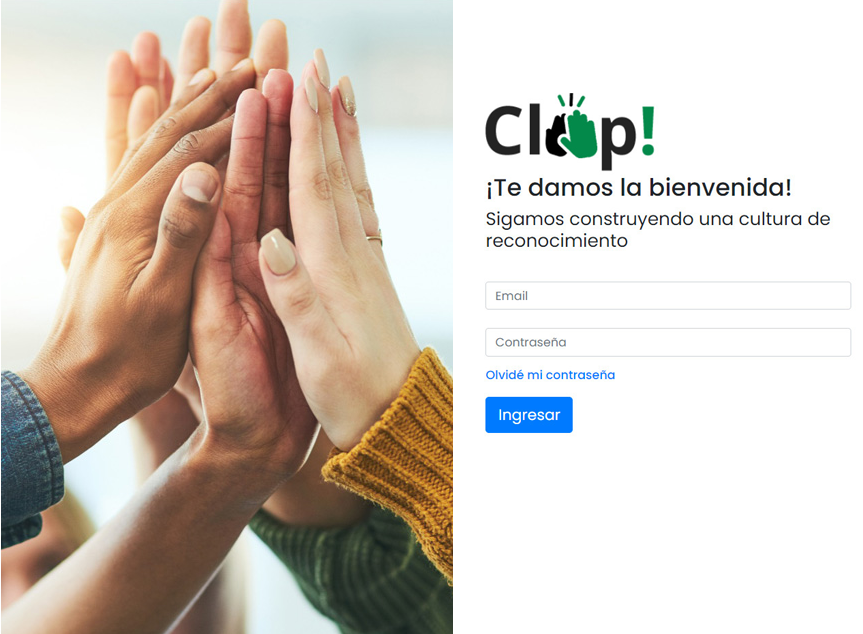 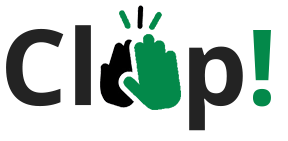 Programa de Reconocimientos
Una plataforma dedicada a fortalecer la Cultura de
Reconocimiento entre colaboradores.
Este sistema de votación permite nutrir los valores de la
organización de manera proactiva:
Fomenta las capacidades deseadas dentro de la empresa
Refuerza la comunicación interna
Favorece la integración del equipo y el buen clima laboral
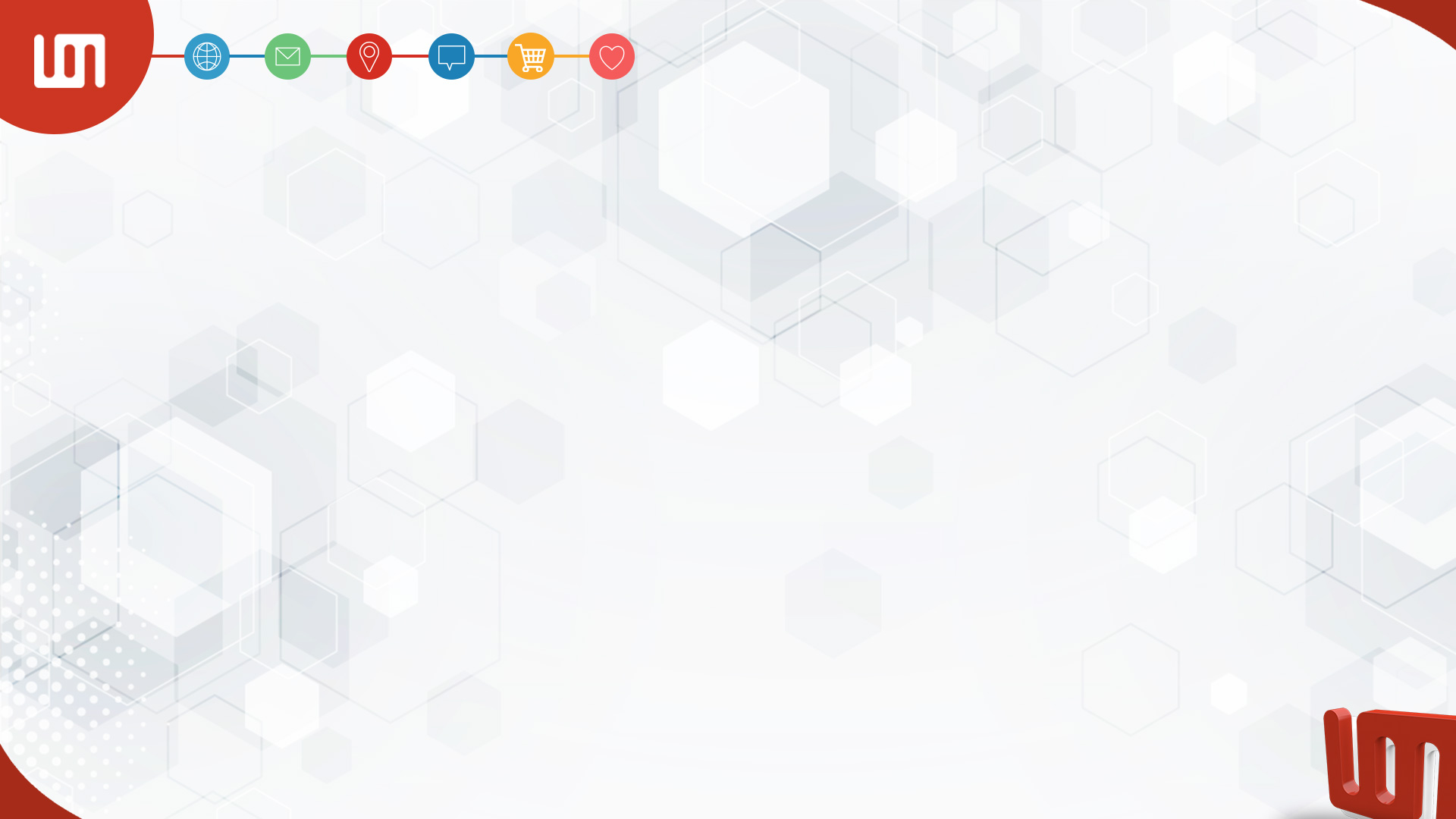 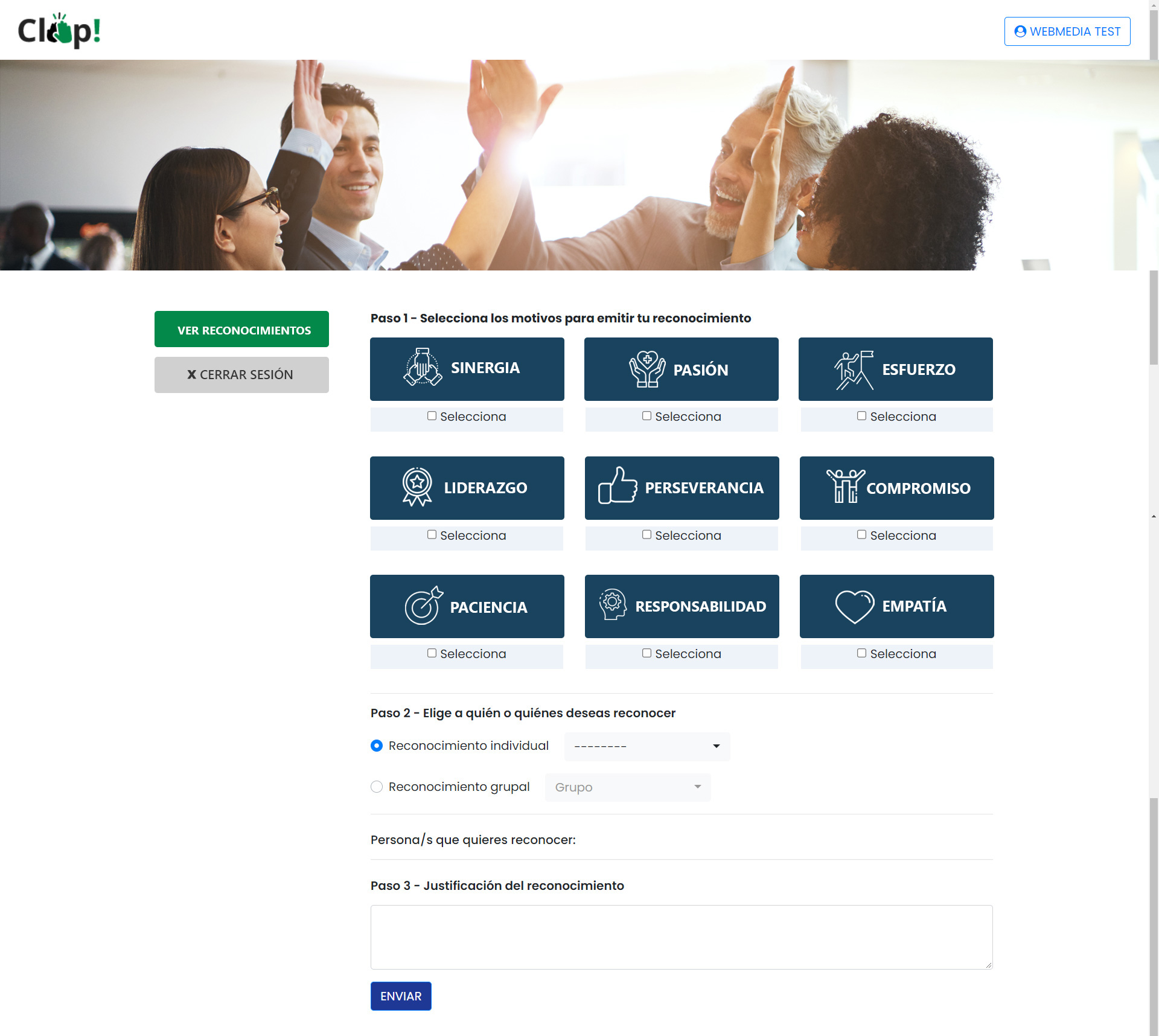 Emití tu voto en 5 sencillos pasos:
1
Ingresá al sistema con tu usuario y contraseña
Seleccioná la capacidad que de motivo a tu reconocimiento(vas a encontrar la descripción al posicionarte sobre cada botón)
2
Seleccioná la o las personas que vas a reconocer.El reconocimiento puede ser individual o grupal
3
4
Redactá una Justificación que describa los motivos del reconocimiento
5
Una vez finalizado, enviá tu reconocimiento.
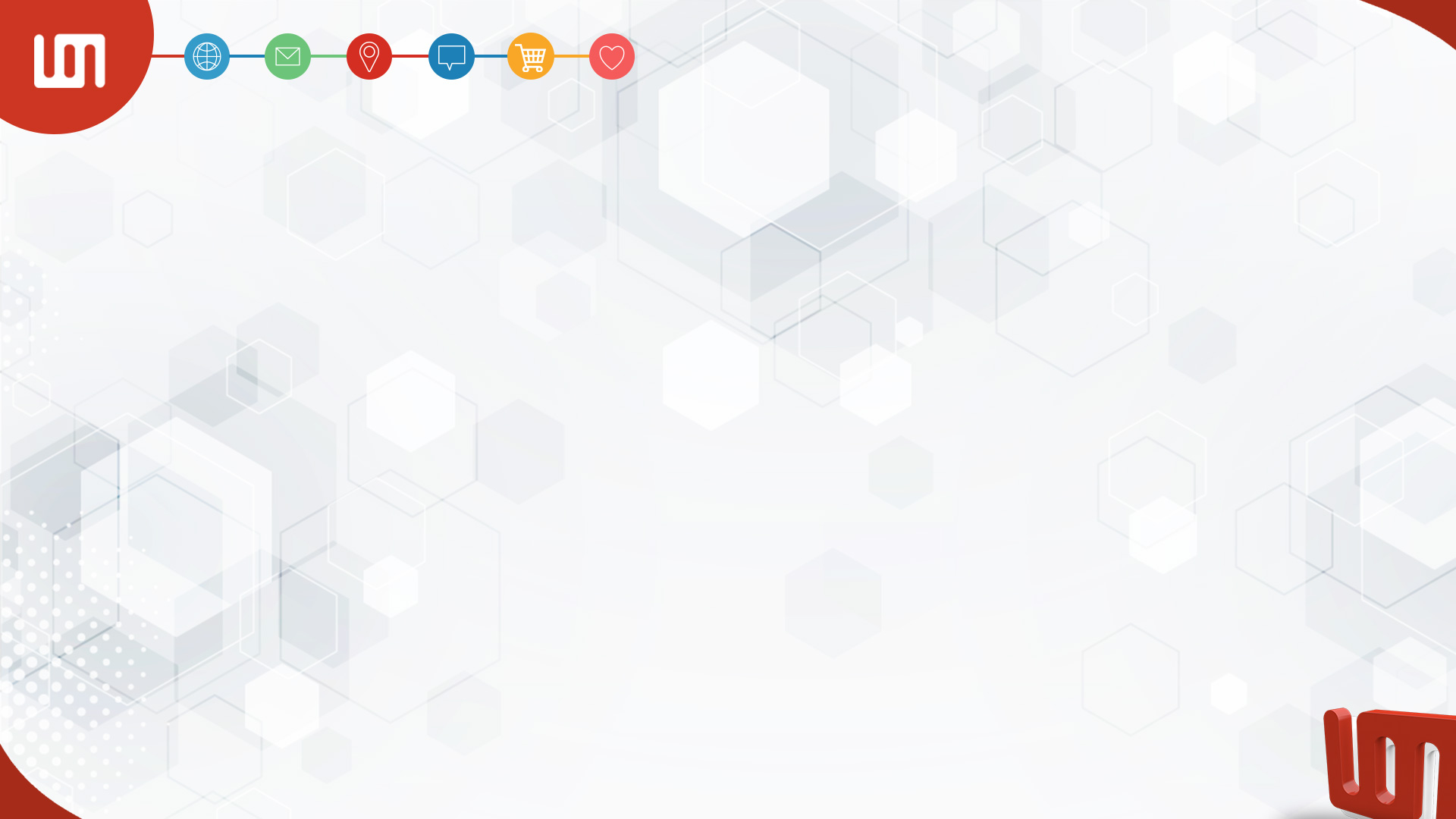 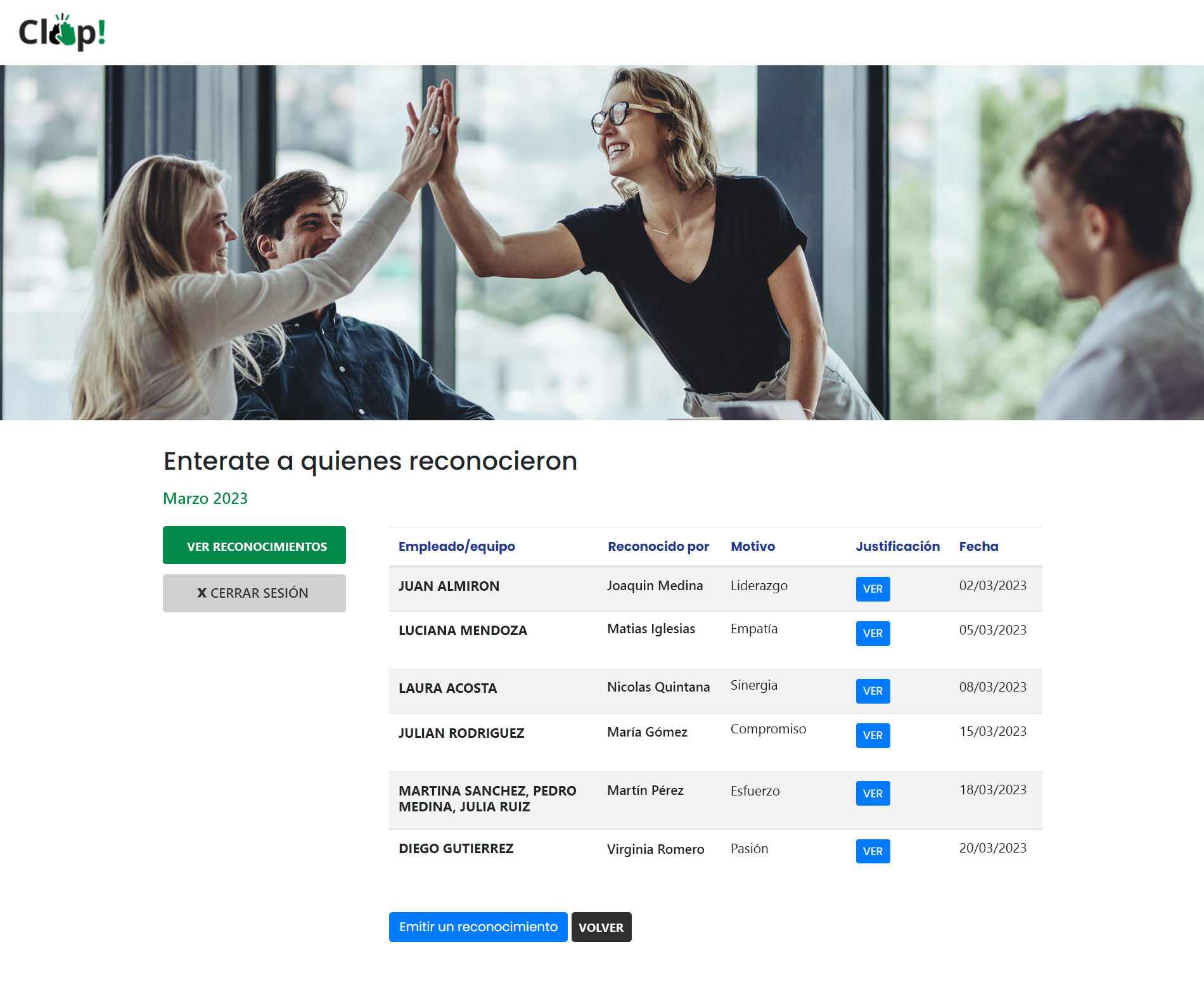 Listado de Reconocimientos:
1
El listado de reconocimientos está disponible durante todo el período de votación con actualización constante.
2
Al finalizar ese período se habilita la nueva votación con el nuevo periodo.
3
Asimismo podrán descargar el listado de reconocimientos del periodo anterior para su posterior análisis.
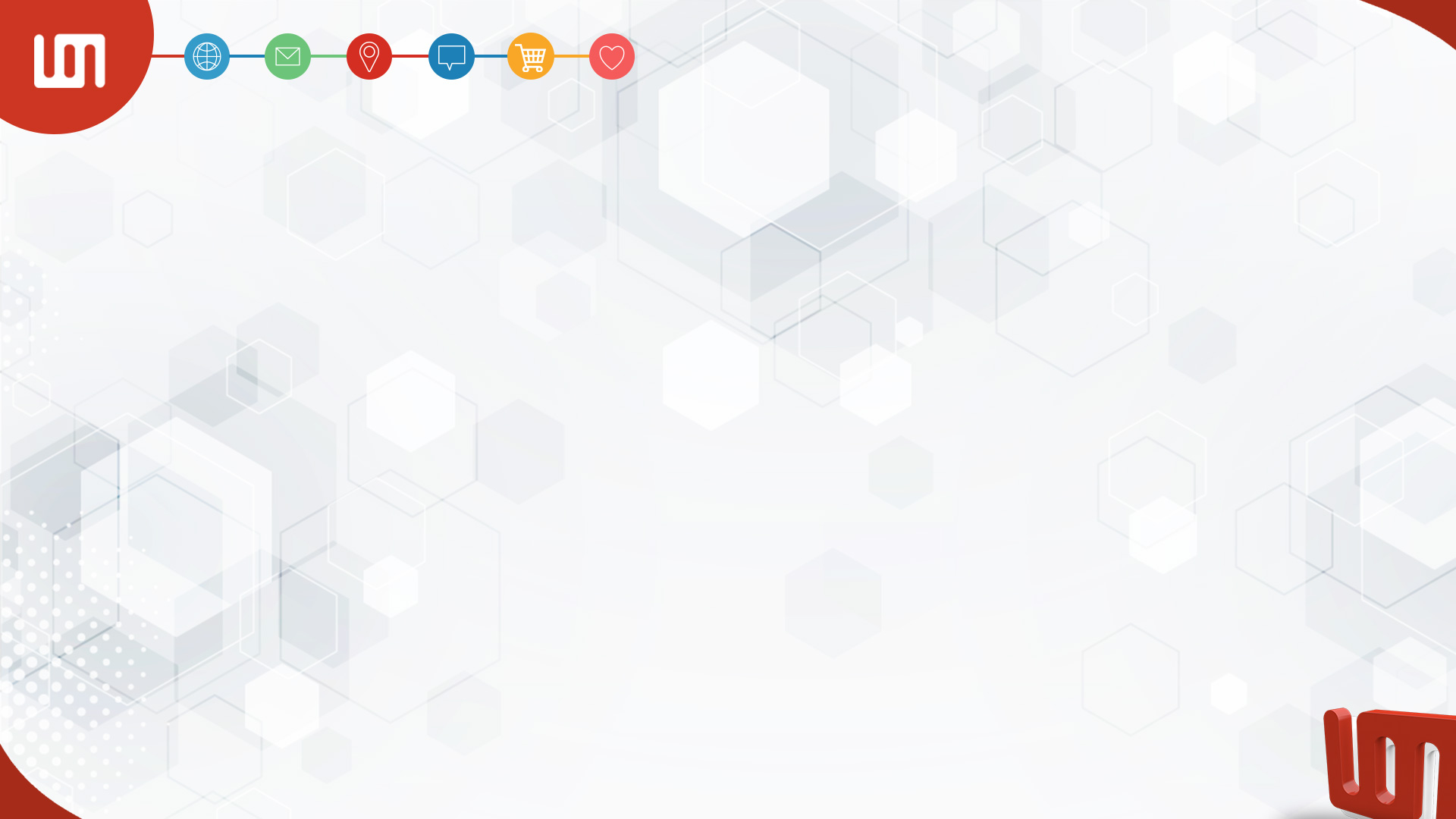 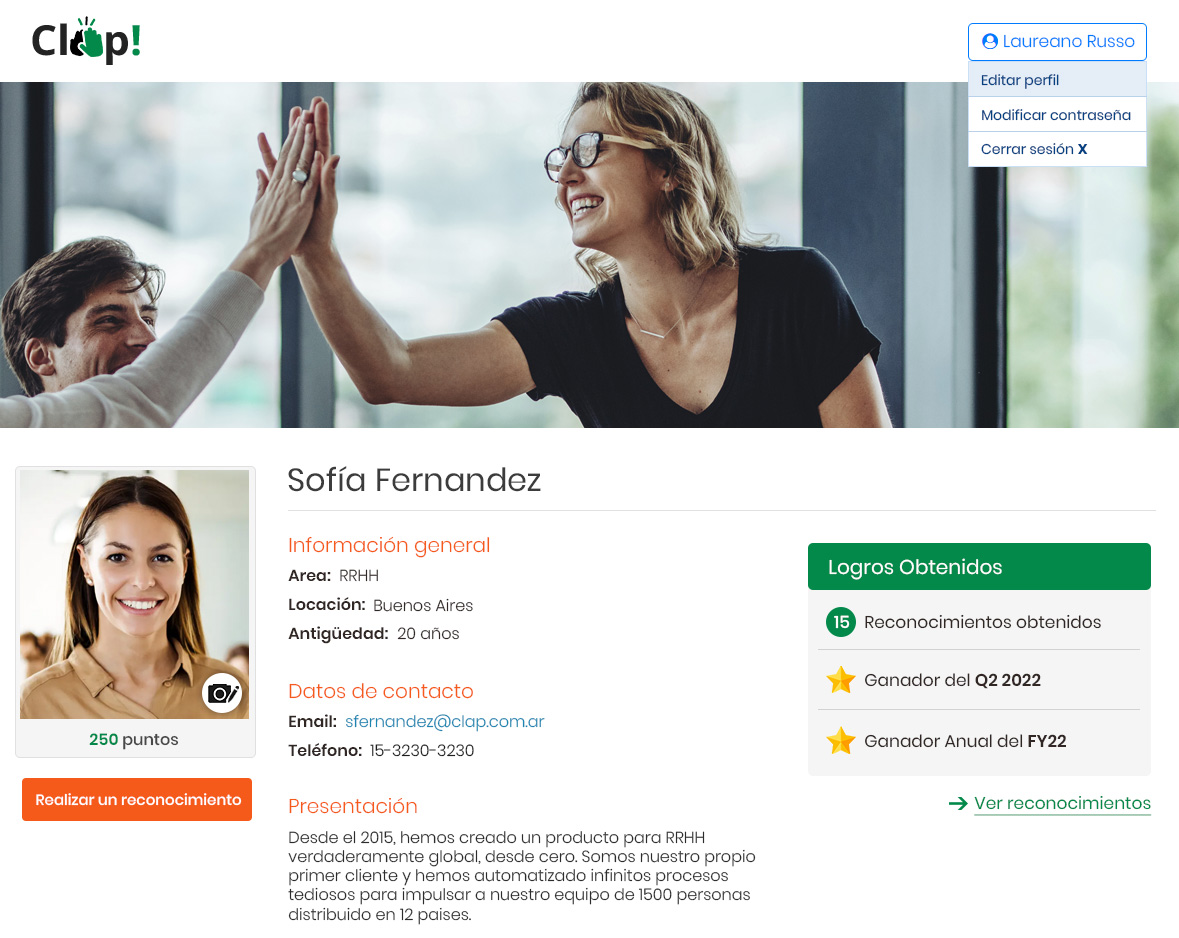 Perfil Customizable
1
Posibilidad de editar tu foto de perfil
Información adicional del usuario (Área, locación, antigüedad en la empresa, datos de contacto, presentación).
2
Sistema de puntaje por reconocimientos: pueden ser utilizados por la compañía para la entrega de beneficios o linkearlo con algún sistema de canje de puntos.
3
4
Vista de logros obtenidos: Cantidad de reconocimientos y distinciones especiales.
5
Posibilidad de ver un listado de todos los reconocimientos recibidos.
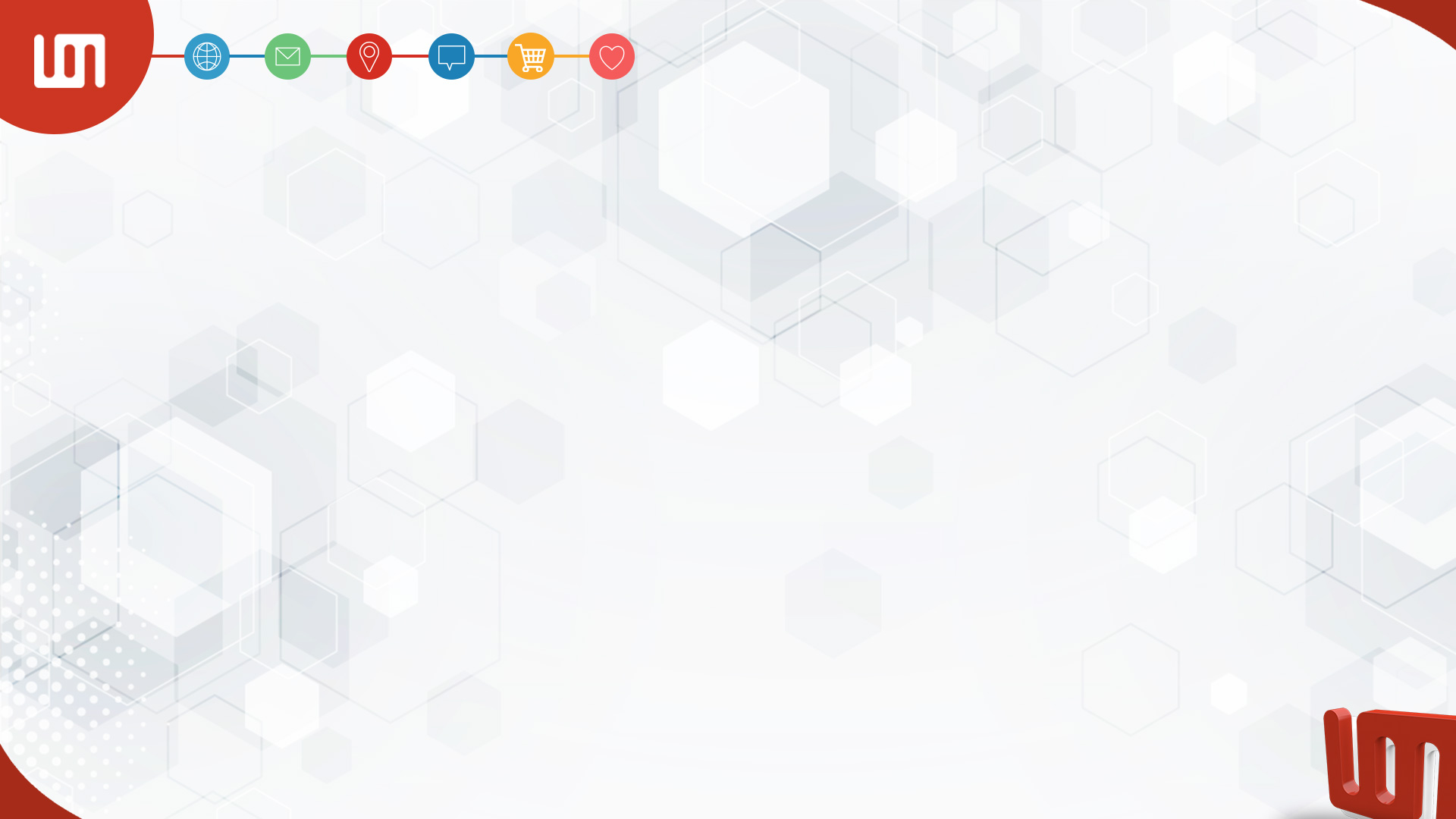 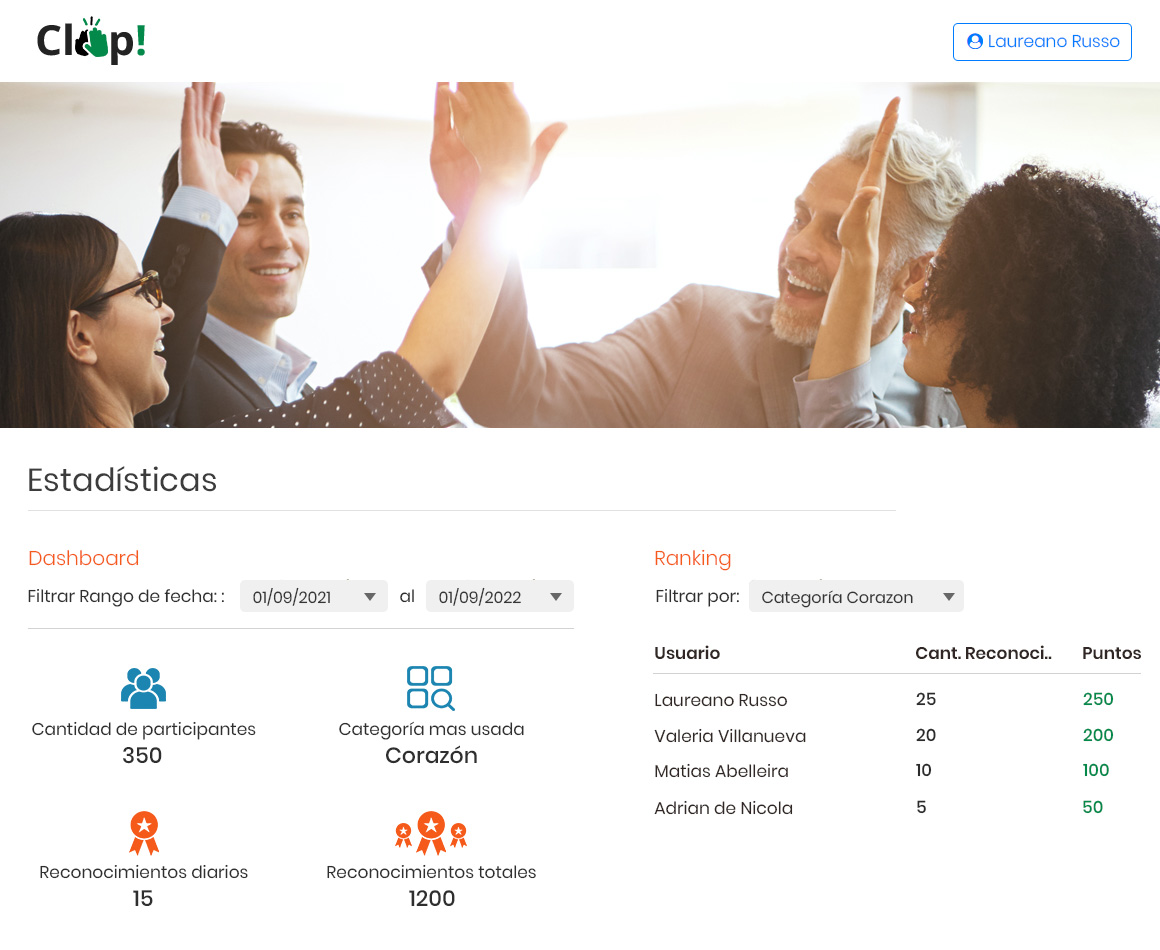 Estadísticas: Dashboard / Ranking
1
Listado del Ranking de usuarios con mas puntajes, posibilidad de filtrar por categoría.
2
Dashboard: Información principal para RRHH: Cantidad de participantes, categoría más usada, promedio de reconocimientos diarios y totales, etc.
3
Posibilidad de filtrar por rango de fechas